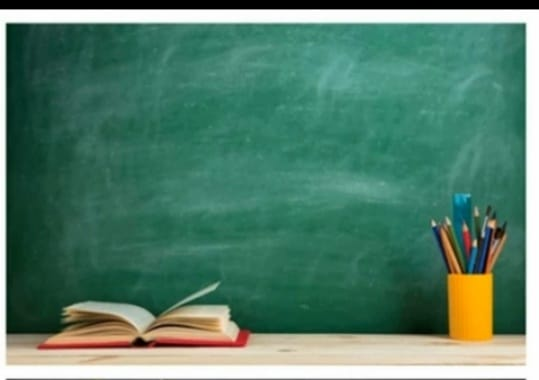 שיווק, פרסום ולוגו
מרצה - אפרת עזר מוסלי
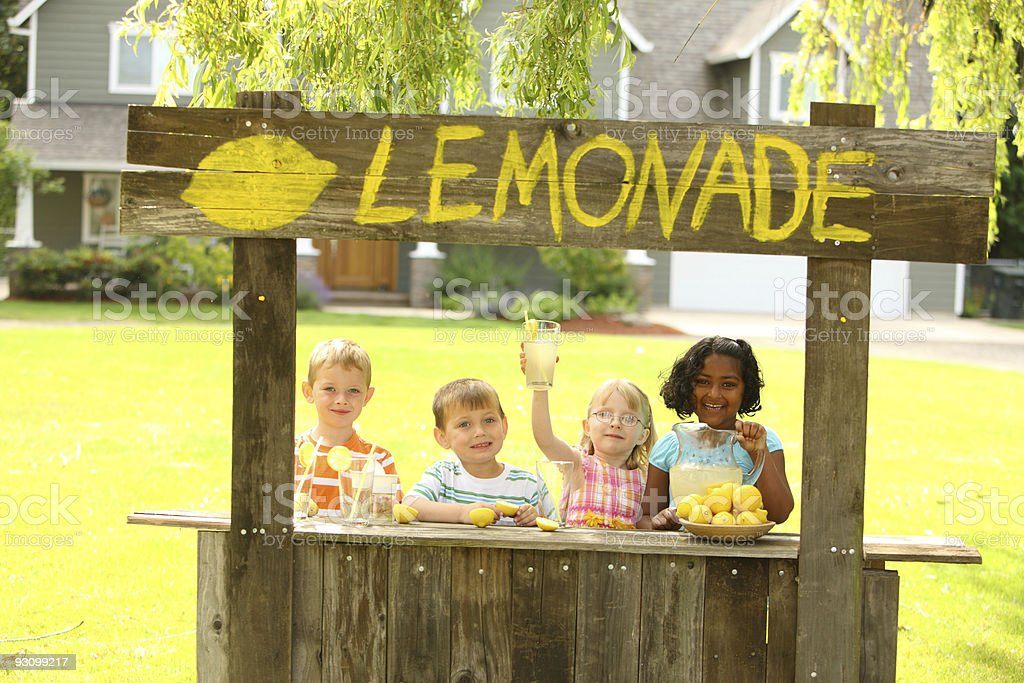 מה זה שיווק?
קידום ומכירת מוצרים או שירותים לאנשים
דוכן לימונדה
איך הילדים משווקים את דוכן הלימונדה?
[Speaker Notes: תארו לעצמכם שיש לך דוכן לימונדה ואתם רוצים למכור כמה שיותר לימונדה.  איך אתם תמכרו כמה שיותר ? אתם צריכים לשווק את דוכן הלימונדה שלך.  במה הוא שונה מאחרים, ולמה הם צריכים לבוא ולקנות ממך. הדוכן עם השלט הזה הוא דוגמה לשיווק, שכן הוא מושך את תשומת הלב של אנשים וגורם להם לרצות לבוא ולנסות את הלימונדה. בדיוק כמו דוכן הלימונדה, עסקים משתמשים בשיווק כדי לקדם את המוצרים והשירותים שלהם ללקוחות.]
איך משווקים?
פרסומות בטלוויזיה
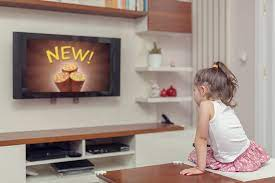 פרסומת של במבה - 2022
[Speaker Notes: פרסומת בטלוויזיה של המותג שאין אף אחד ממכם שלא מכיר- במבה!]
פרסומת של במבה - 1992
[Speaker Notes: עכשיו נראה פרסומת של המותג במבה משנות ה-90, אפשר לראות איך התינוק לא גדל אבל השתנה
המותג והמוצר נשארו דומים אך אבל כל השפה השיווקית משתנה ויחד איתה גם הדמות שמייצגת את במה- תינוק במבה]
לוגו במבה
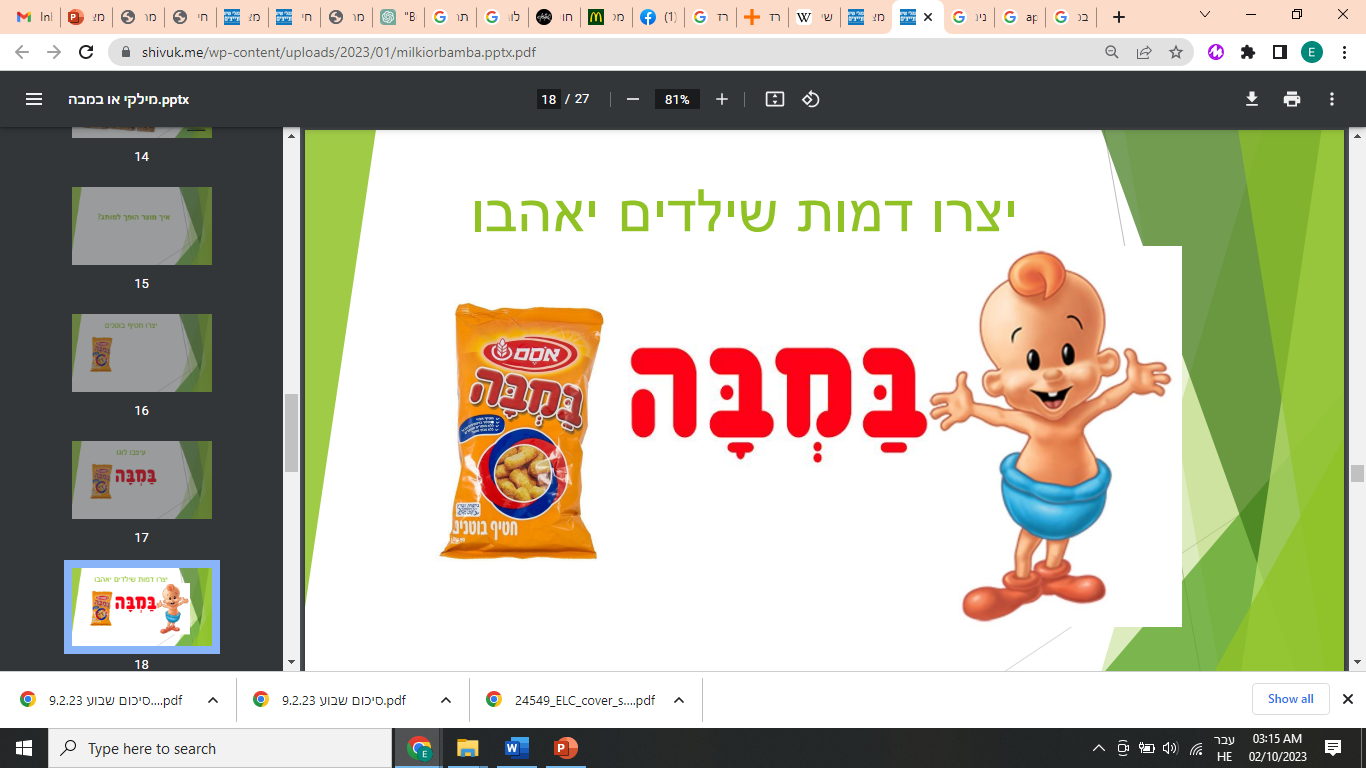 אותו לוגו - מוצר שונה
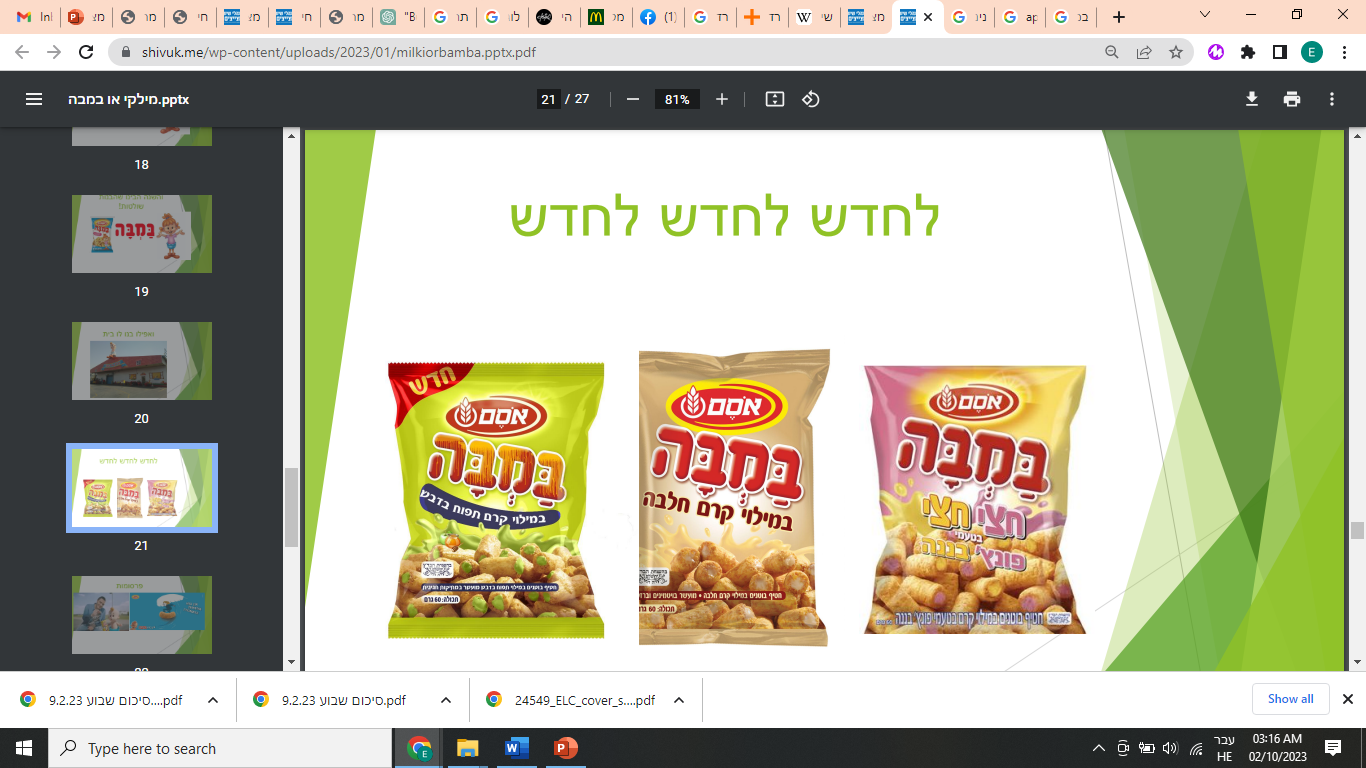 שילוט חוצות
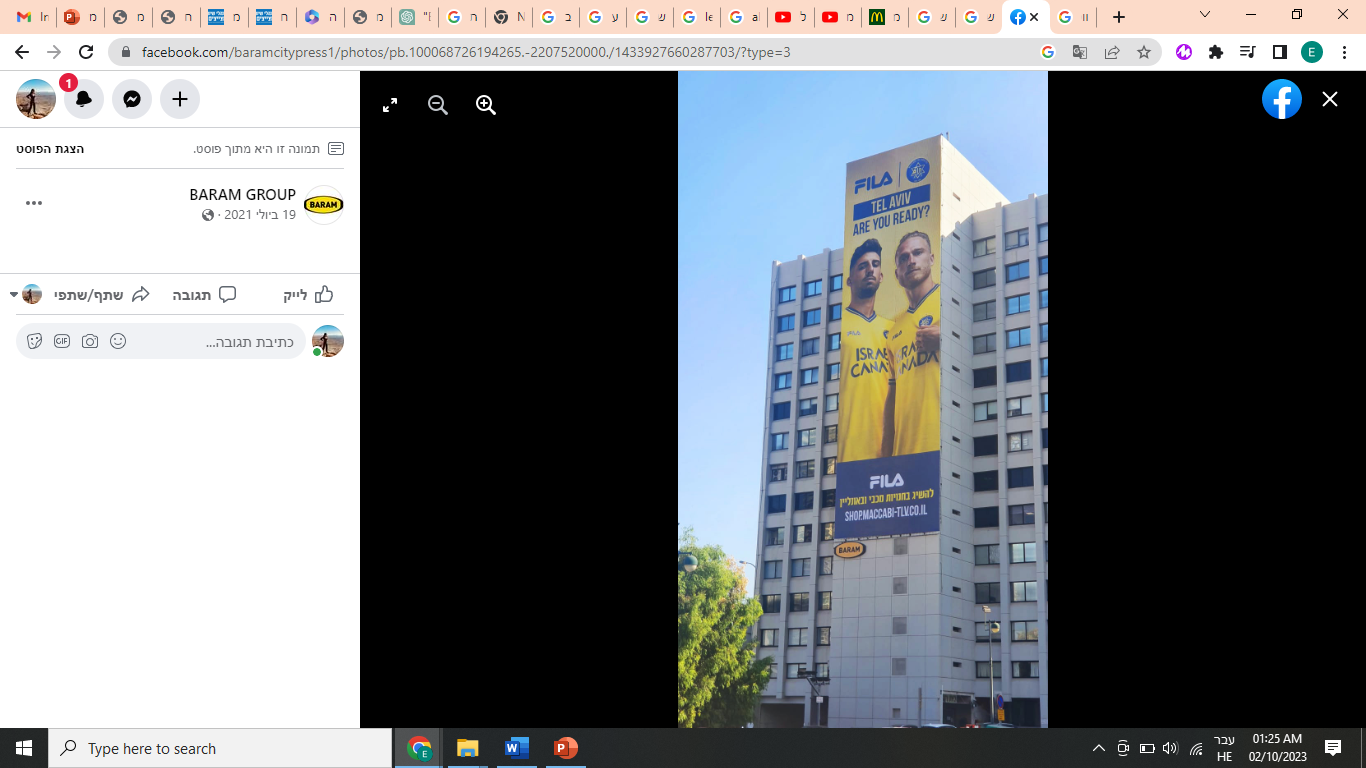 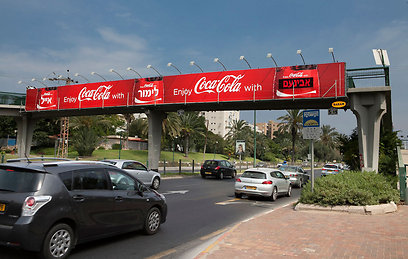 [Speaker Notes: שילוט חוצות שאתם פוגשים יום יום- בדרך לבית ספר, בדרך לסבא וסבתא ובדרך לצפון :)]
שילוט חוצות
[Speaker Notes: בחודשים האחרונים, המותגים המובילים בעולם "משדרגים" את הקמפיינים שלהם בשילוט חוצות דיגיטלי באמצעות סרטונים תלת ממדיים.]
יש עוד הרבה מדיות לשיווק :
רדיו 
עיתונים 
אתרי אינטרנט
ניוזלטרים
פליירים
שילוט
סרטונים 
וגם סושיאל...
[Speaker Notes: בחודשים האחרונים, המותגים המובילים בעולם "משדרגים" את הקמפיינים שלהם בשילוט חוצות דיגיטלי באמצעות סרטונים תלת ממדיים.]
סושיאל
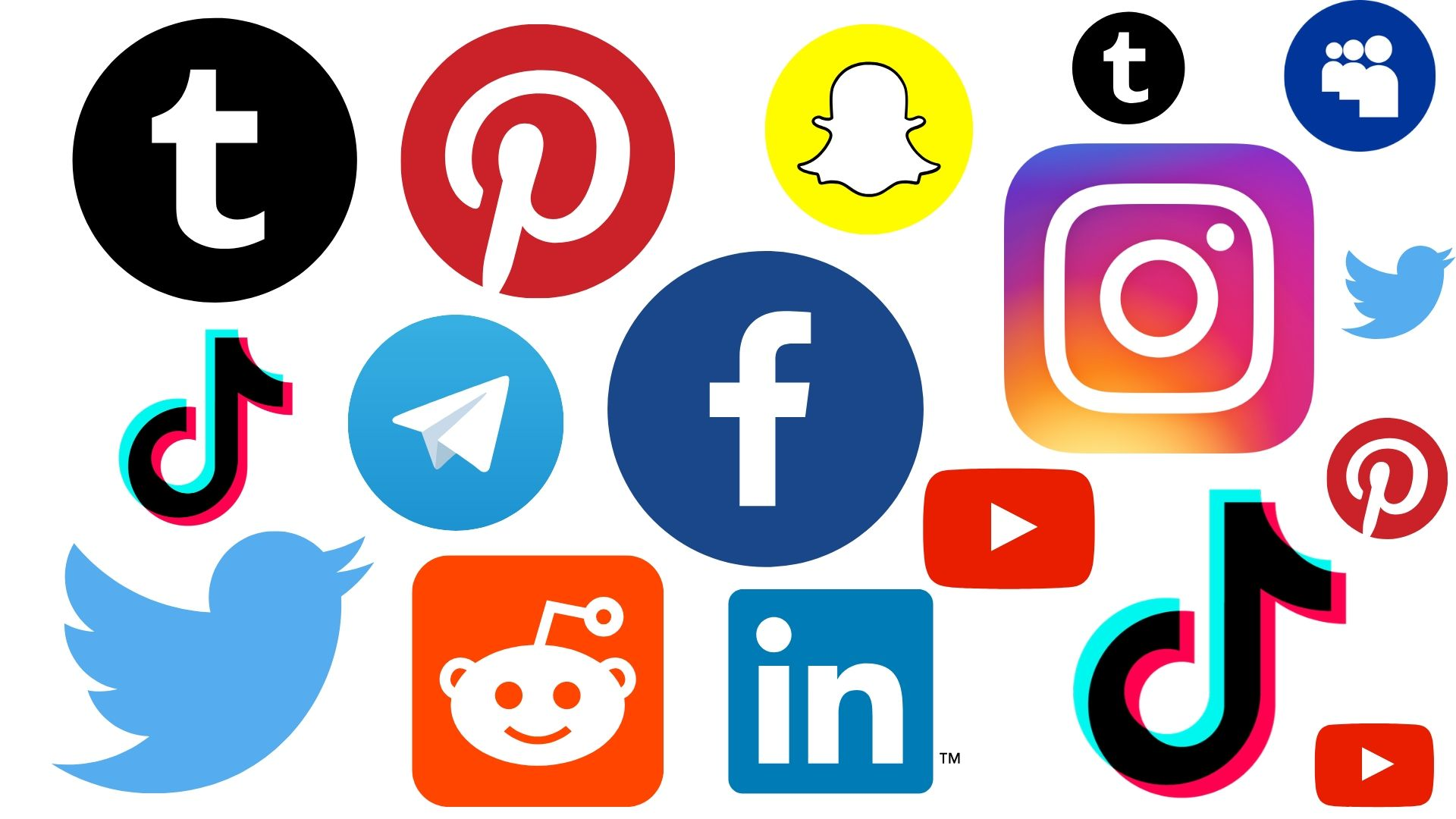 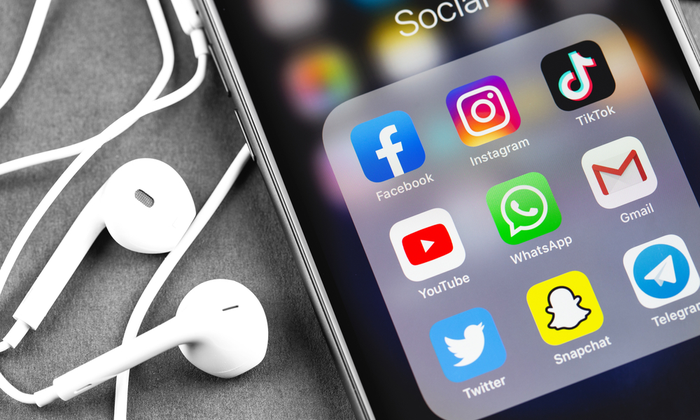 [Speaker Notes: ובשנים האחרונות הדיגיטל והסושיאל תופס תאוצה ובעיקר בעיקר - טיק טוק!]
קידום פסטיגל YOUTUBE
[Speaker Notes: בחודשים האחרונים, המותגים המובילים בעולם "משדרגים" את הקמפיינים שלהם בשילוט חוצות דיגיטלי באמצעות סרטונים תלת ממדיים.]
לוגו פסטיגלים לאורך השנים
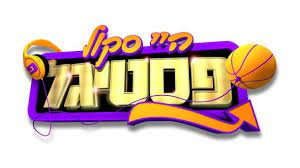 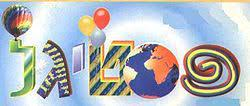 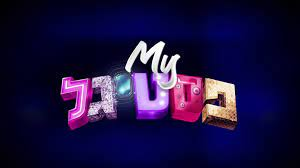 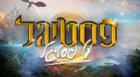 [Speaker Notes: בחודשים האחרונים, המותגים המובילים בעולם "משדרגים" את הקמפיינים שלהם בשילוט חוצות דיגיטלי באמצעות סרטונים תלת ממדיים.]
עכשיו... 
נראה אם אתם יודעים לזהות לוגואים  :)
[Speaker Notes: מי מזהה?
 מקור בשמה של אלת הנצחון במיתולוגיה היוונית NIKKE
מסמל- הצלחה, תנועה]
לוגו NIKE
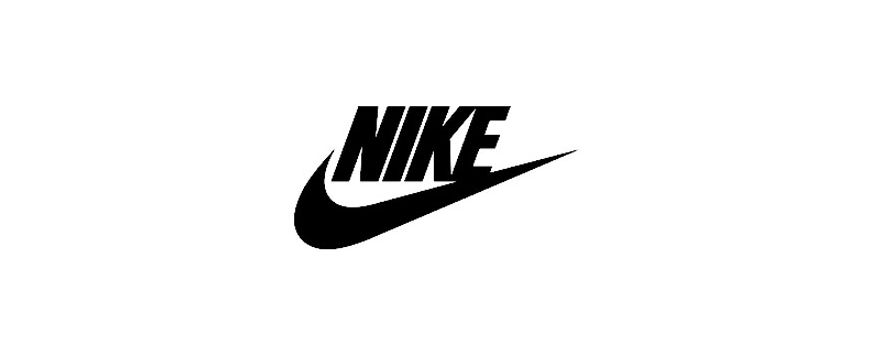 [Speaker Notes: מי מזהה?
 מקור בשמה של אלת הנצחון במיתולוגיה היוונית NIKKE
מסמל- הצלחה, תנועה]
מקדונלס
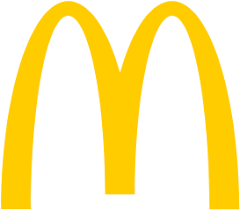 [Speaker Notes: מי מזהה?]
טיקטוק
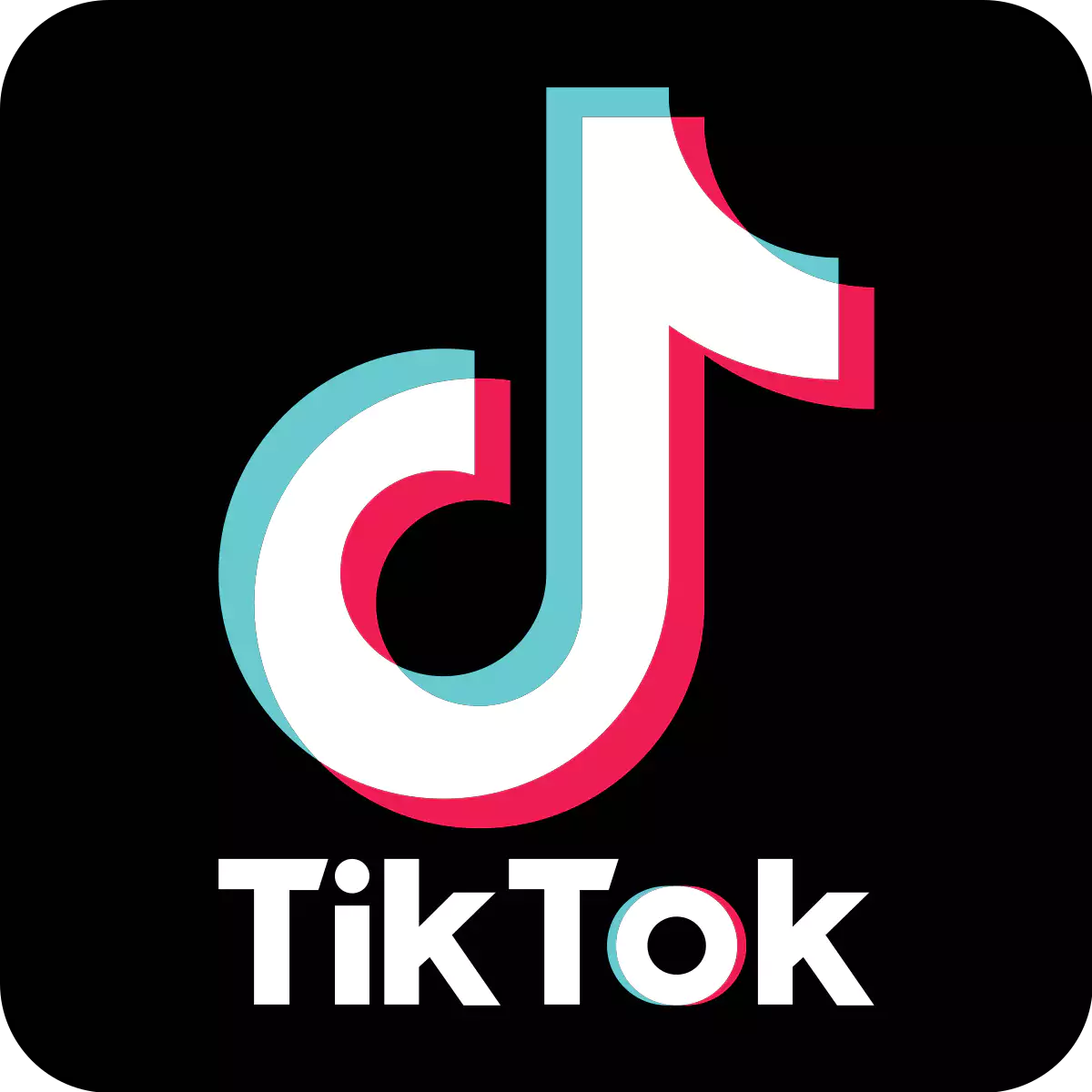 אפל
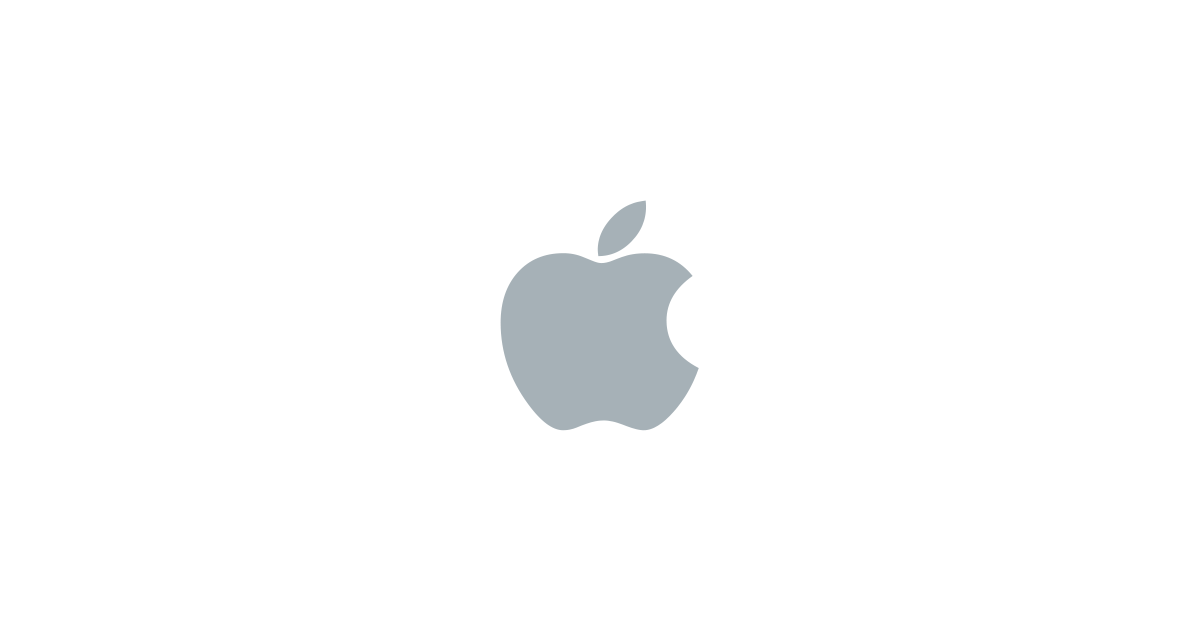 [Speaker Notes: מי מזהה?]
מה צבעי הלוגו מספרים לנו...
[Speaker Notes: מי מזהה?]
מה מסמלים הצבעים בלוגו?
אדום 
צבע המסמל כוח, בולטות ,אהבה ותשוקה
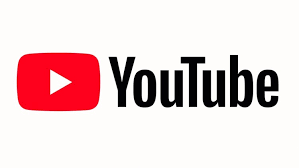 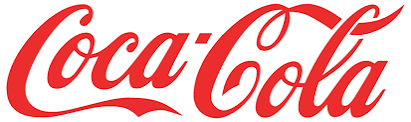 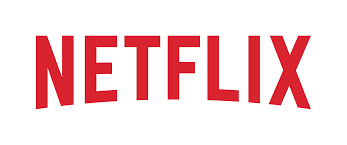 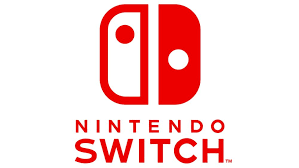 צהוב 
צבע המסמל חום, אופטימיות ושמחה
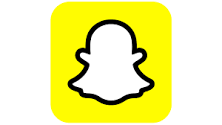 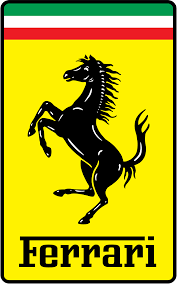 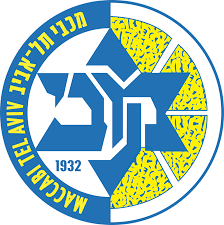 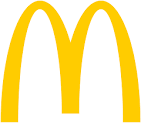 כחול
צבע המסמל אמינות, חוכמה, ביטחון ומחויבות.
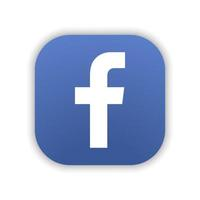 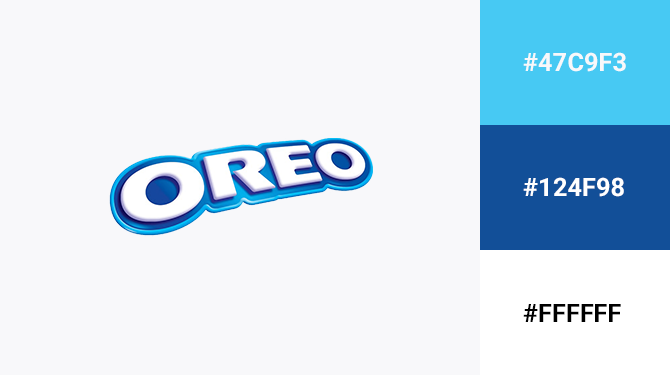 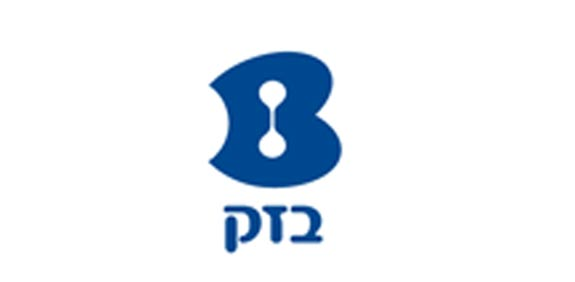 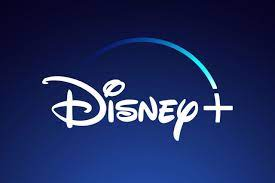 ירוק
צבע המסמל רוגע, רענן ושמרנות.
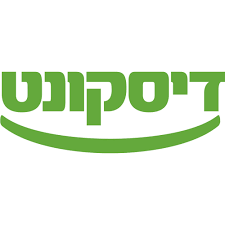 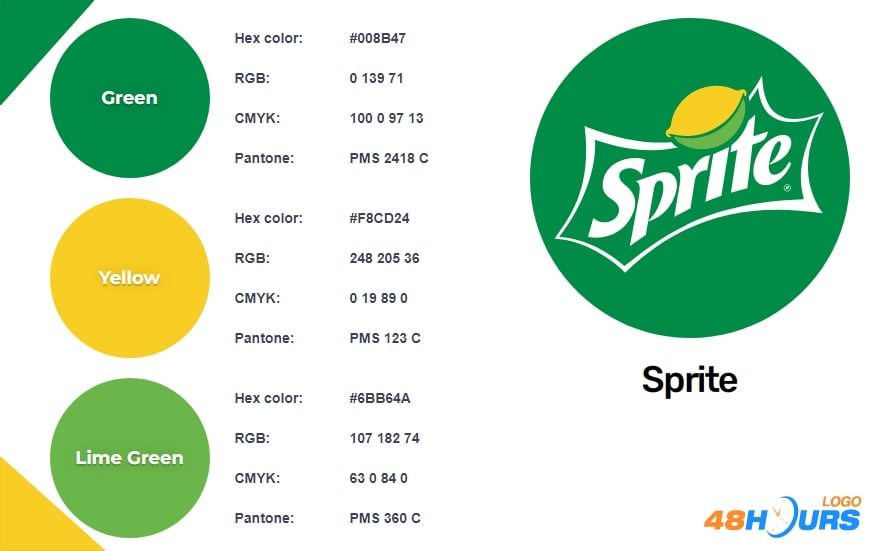 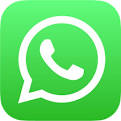 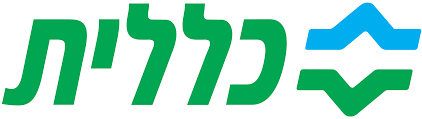 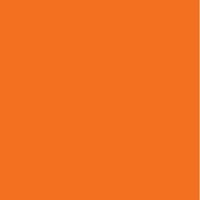 כתום
צבע המסמל חמימות, ידידותי  ואופטימיות
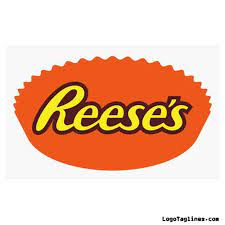 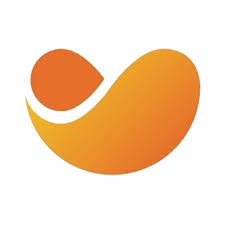 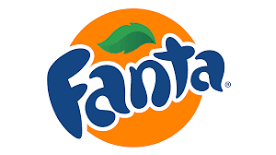 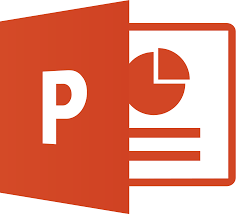 שחור 
צבע המסמל תעוזה, העצמה, אלגנטיות, תחכום
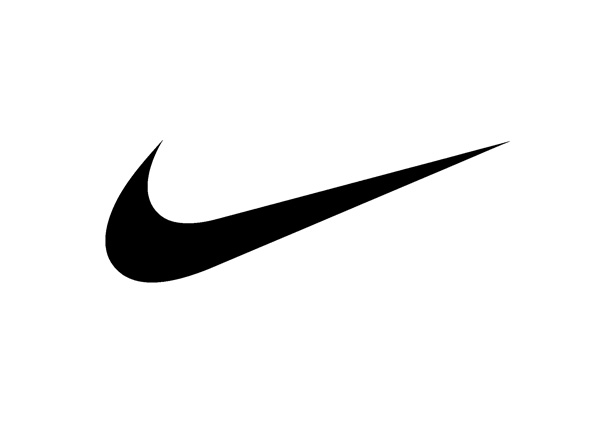 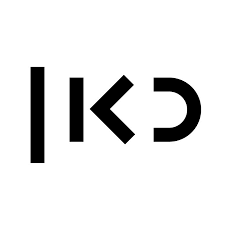 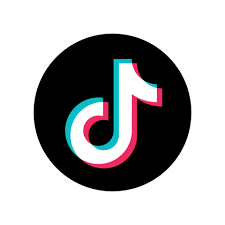 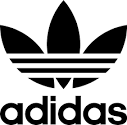 לבן 
צבע המסמל שלווה, טוהר ורצון טוב
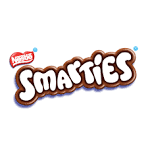 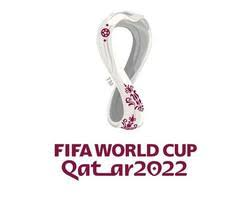 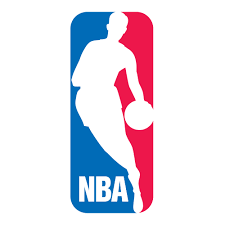 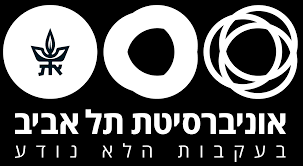 סגול
צבע המסמל יצירתיות ואלגנטיות
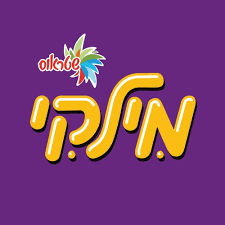 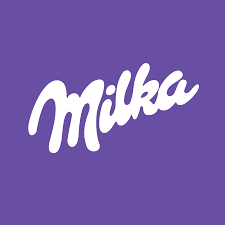 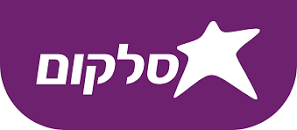 ורוד
צבע המסמל תמימות, יופי ונעורים
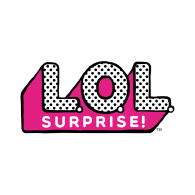 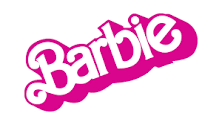 חום
צבע המתאר אמינות ויציבות
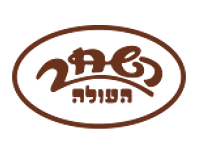 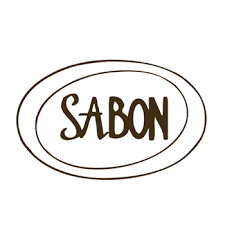 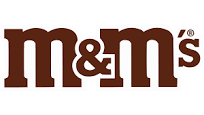 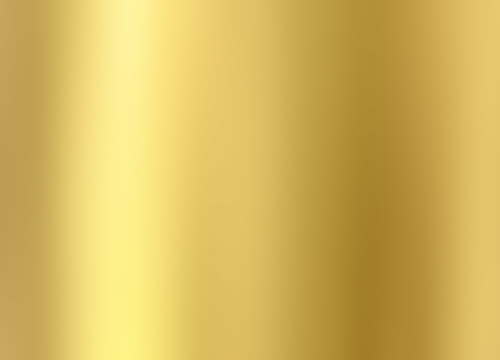 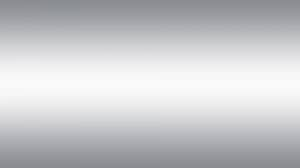 כסף וזהב 
צבעים  המתארים יוקרה, אלגנטיות
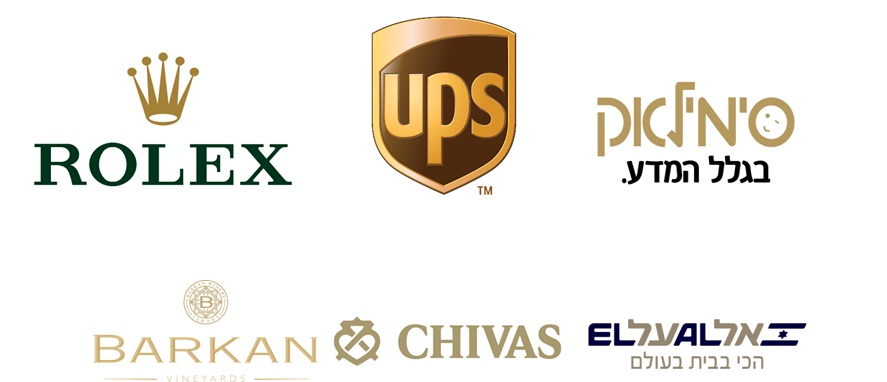 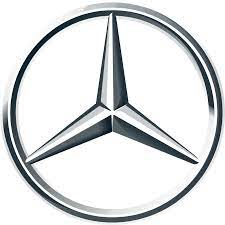 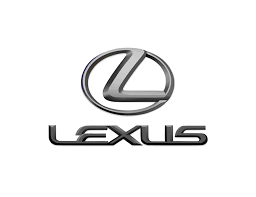 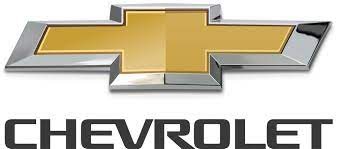 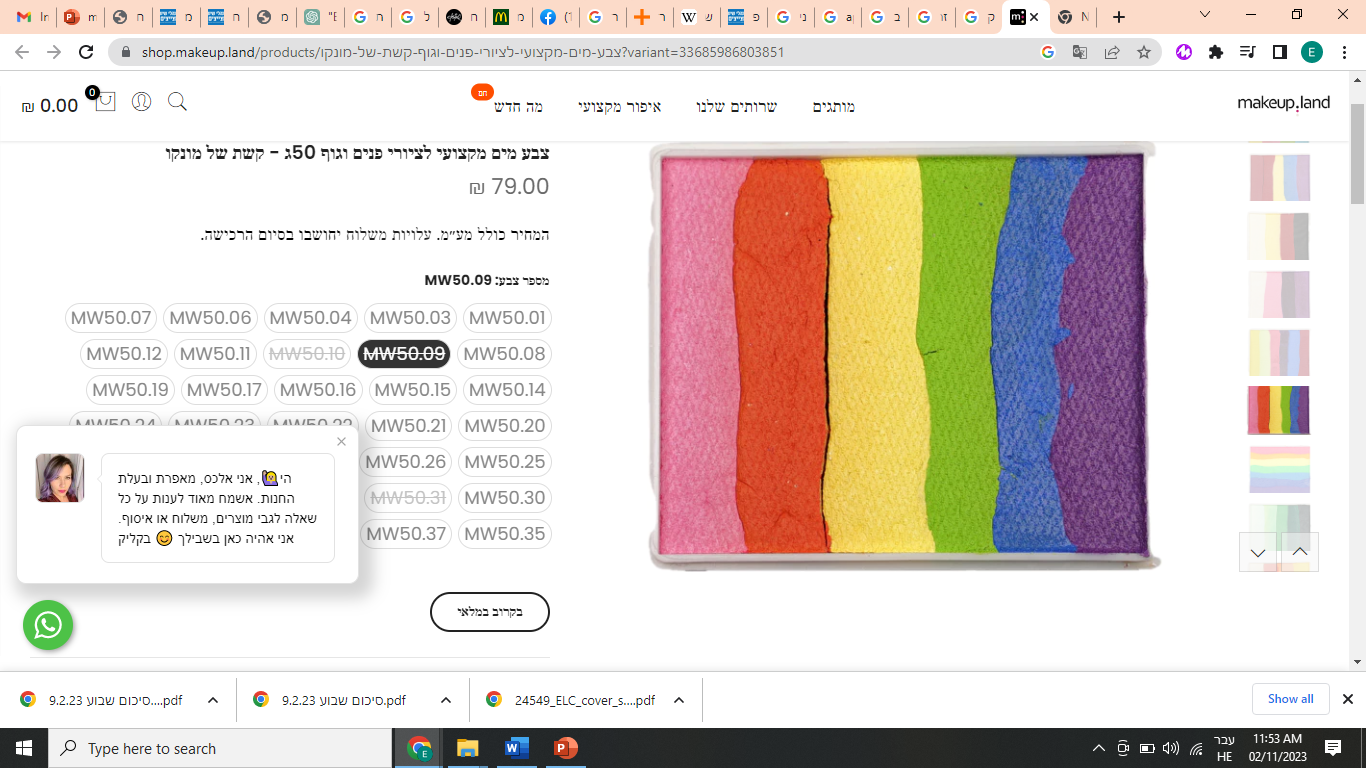 קשת צבעים 
צבע המתאר דינמיות, עכשוויות ויצירתיות
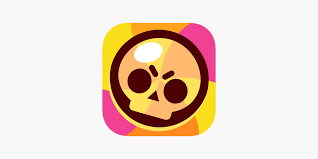 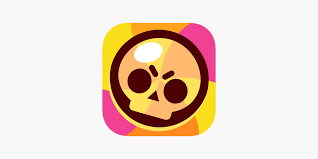 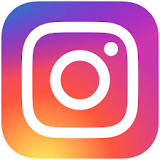 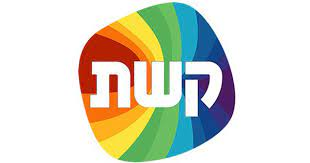 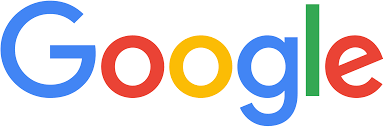 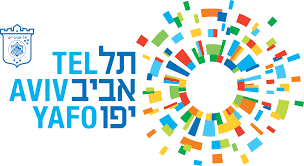 אחרי שהבנו מה כל צבע מסמל

אתם חושבים שלמדינת ישראל יש לוגו?
[Speaker Notes: סמל של מדינת ישראל 
עיצבו את הסמל האחים גבריאל ומקסים שמיר]
למדינה שלנו אין לוגו...
אבל יש לה סמלים שמזוהים עם מדינת ישראל
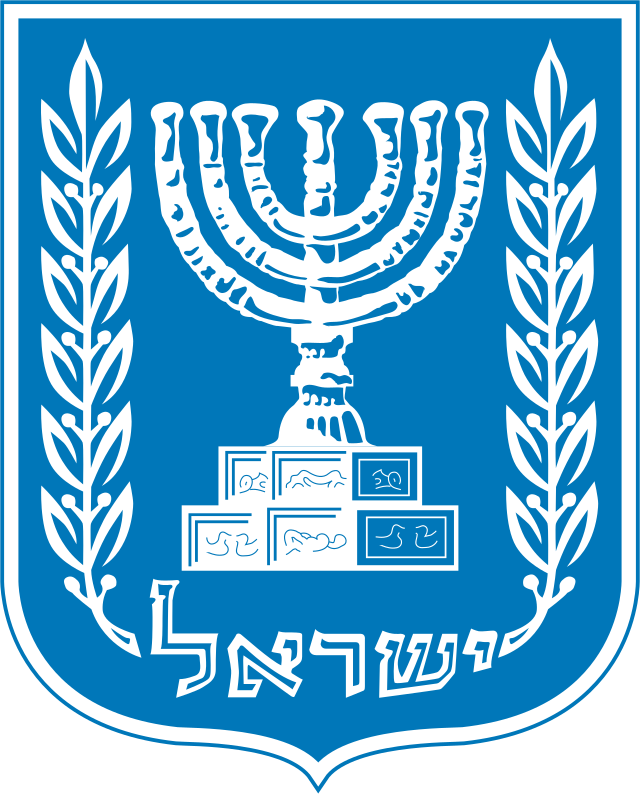 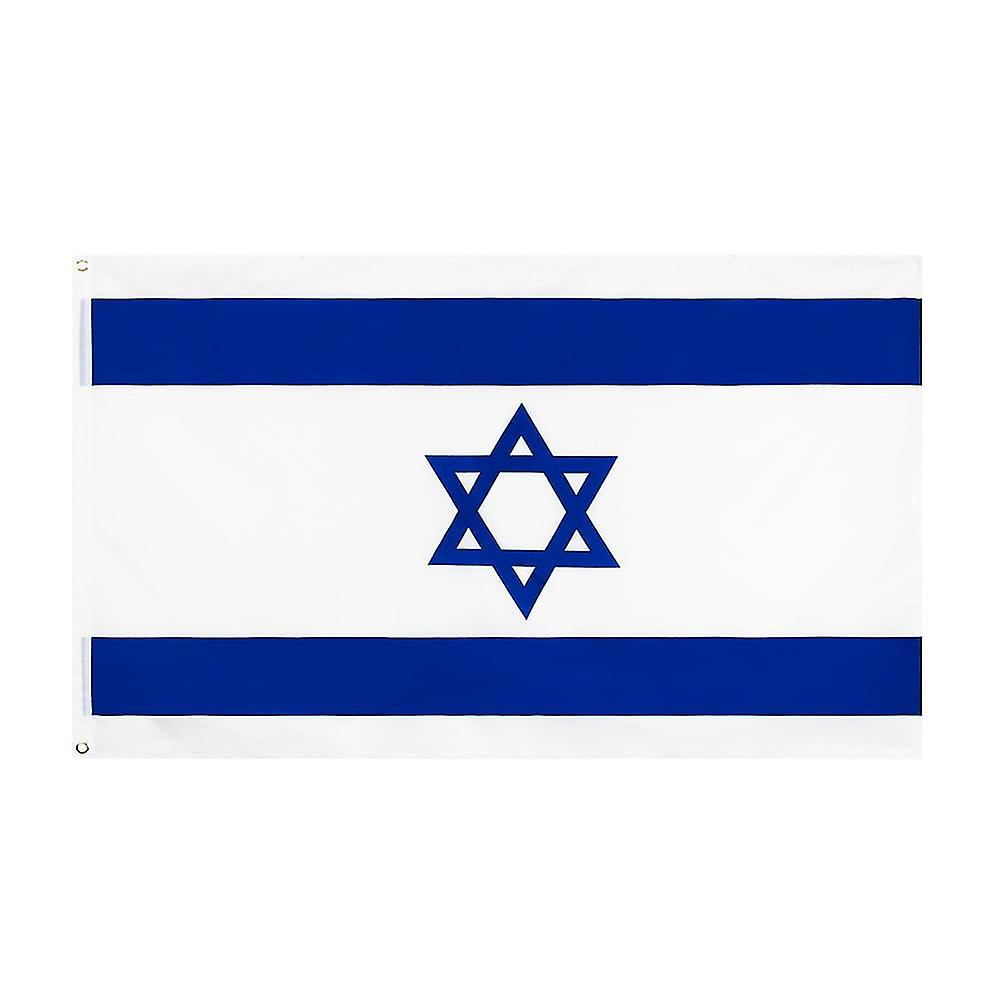 סמלי מדינת ישראל
[Speaker Notes: סמל של מדינת ישראל 
עיצבו את הסמל האחים גבריאל ומקסים שמיר]
לקבוצות כדורסל יש לוגו?
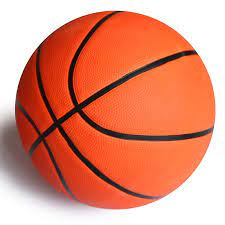 [Speaker Notes: סמל של מדינת ישראל 
עיצבו את הסמל האחים גבריאל ומקסים שמיר]
לוגואים של קבוצות כדורסל
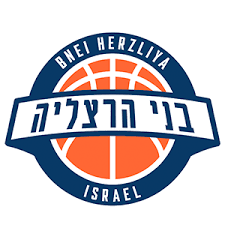 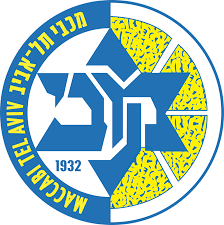 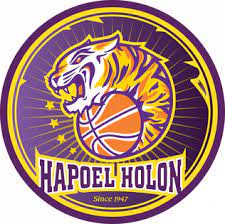 [Speaker Notes: סמל של מדינת ישראל 
עיצבו את הסמל האחים גבריאל ומקסים שמיר]
לוגואים של ממרח שוקולד
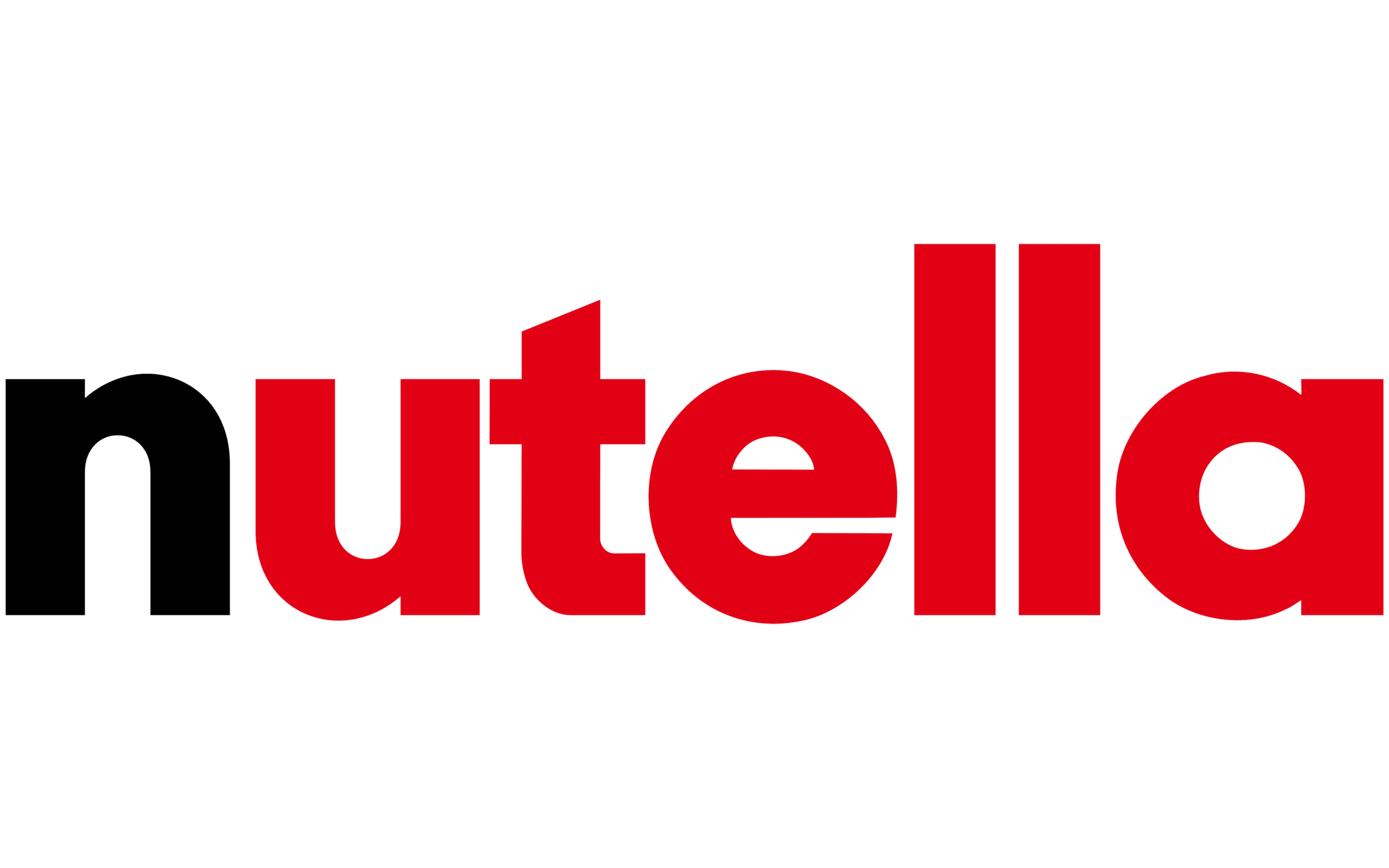 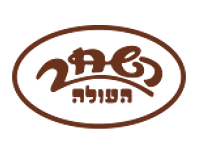 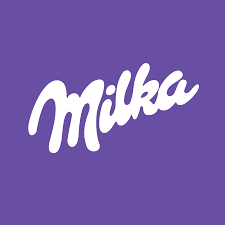 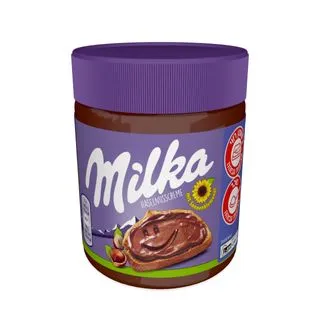 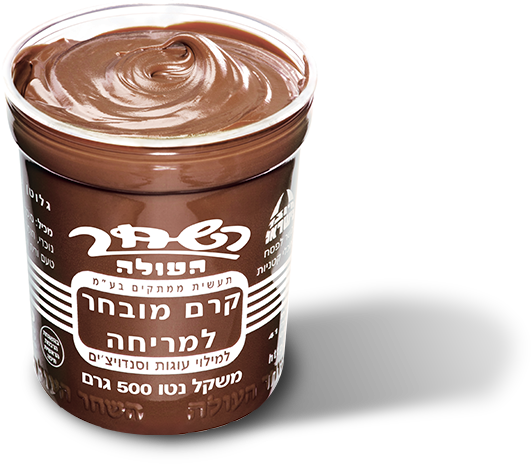 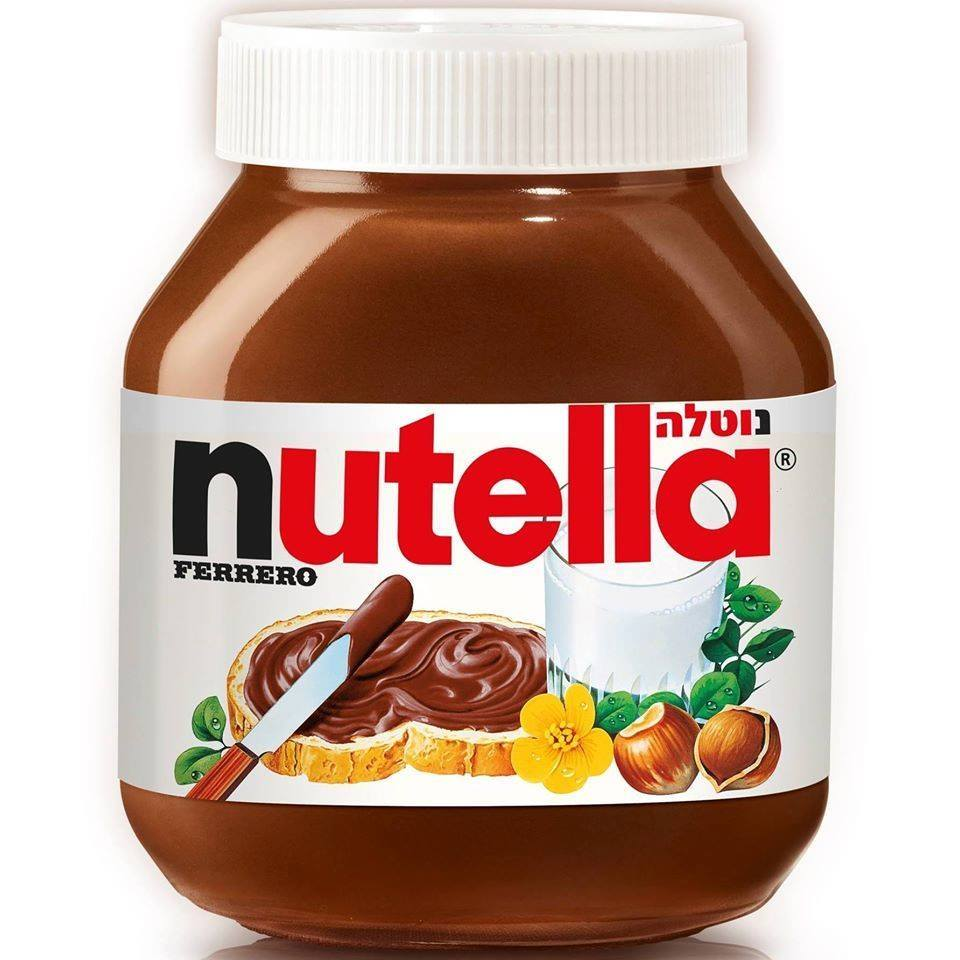 [Speaker Notes: זה בית הספר שלכם- נוה שרת! 
מי יודע איך הלוגו של בית הספר נראה?]
אבולוציה של המותג APPEL
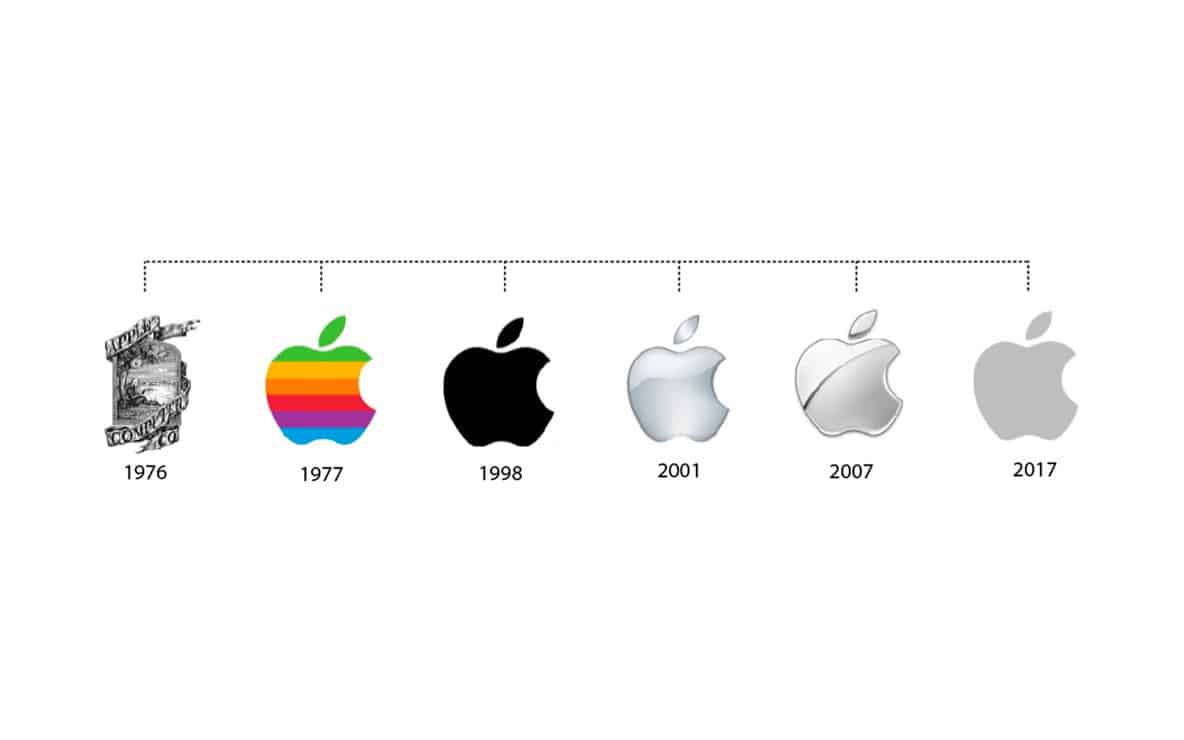 אבולוציה של המותג תנובה
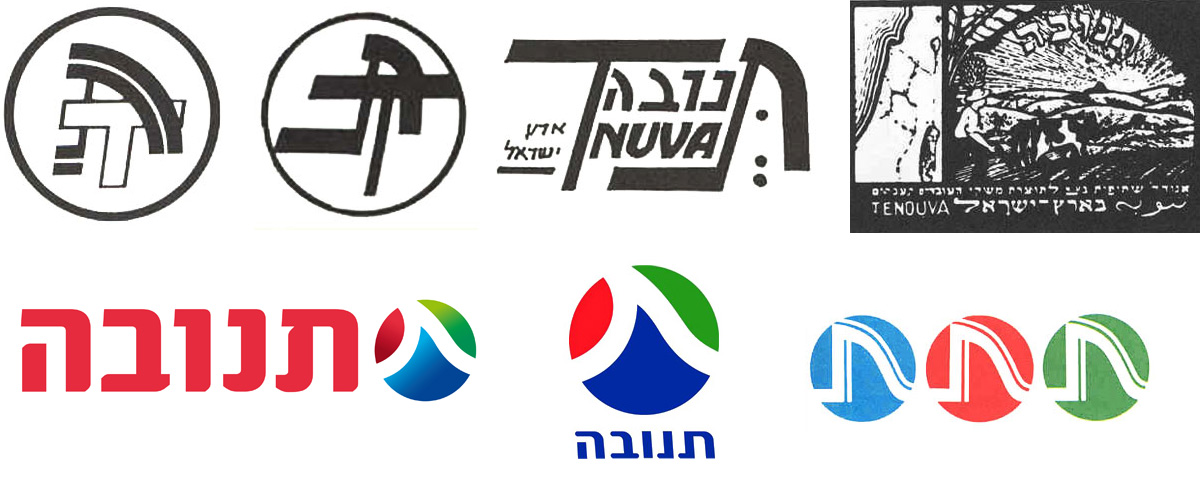 מזהים? 
לבית הספר - משה שרת יש לוגו?
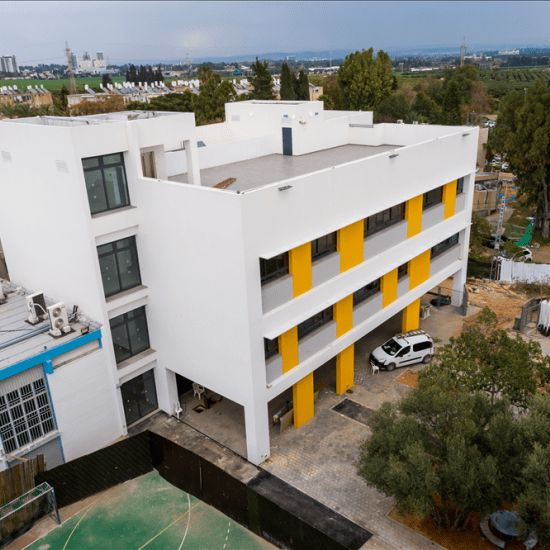 [Speaker Notes: זה בית הספר שלכם- נוה שרת! 
מי יודע איך הלוגו של בית הספר נראה?]
לוגו בית הספר - משה שרת, תל אביב
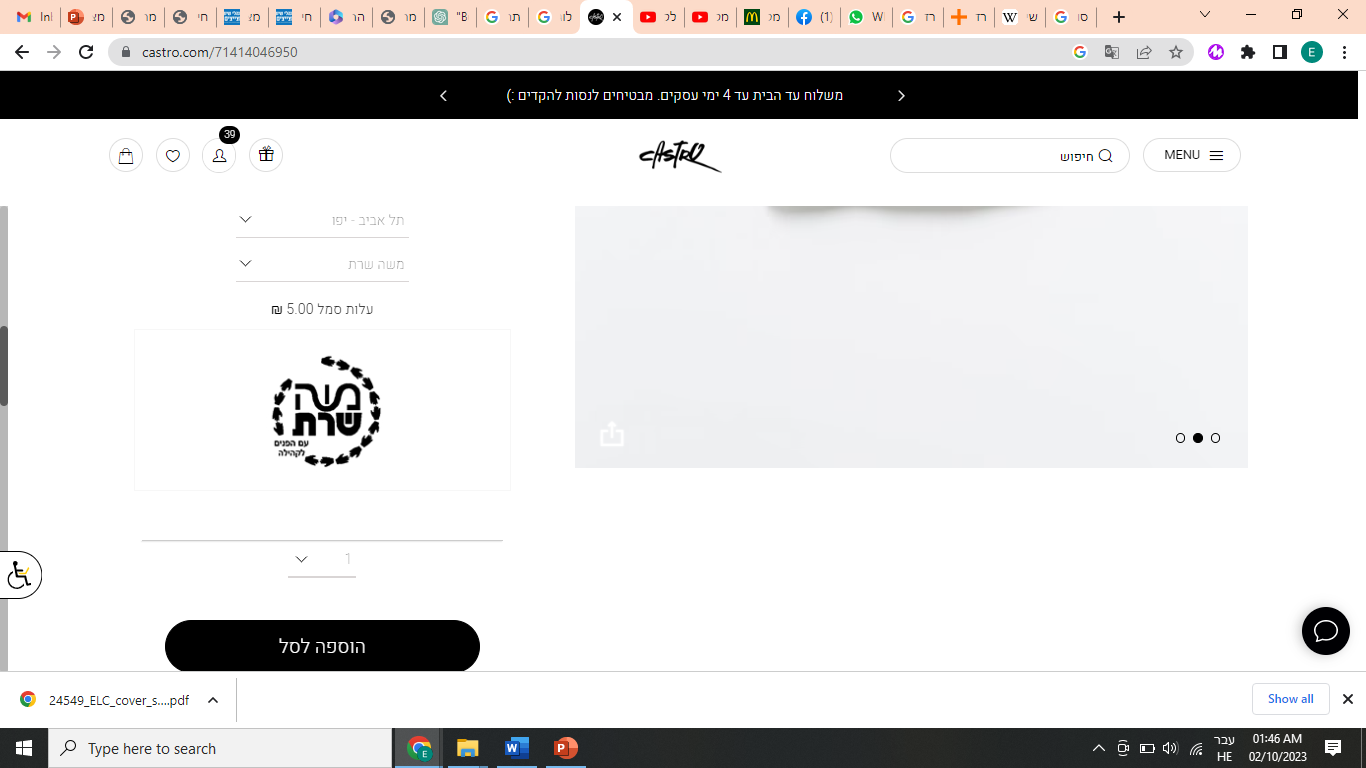 איך הלוגואים של בתי ספר אחרים נראים? 

מה הם מספרים על הבתי ספר?
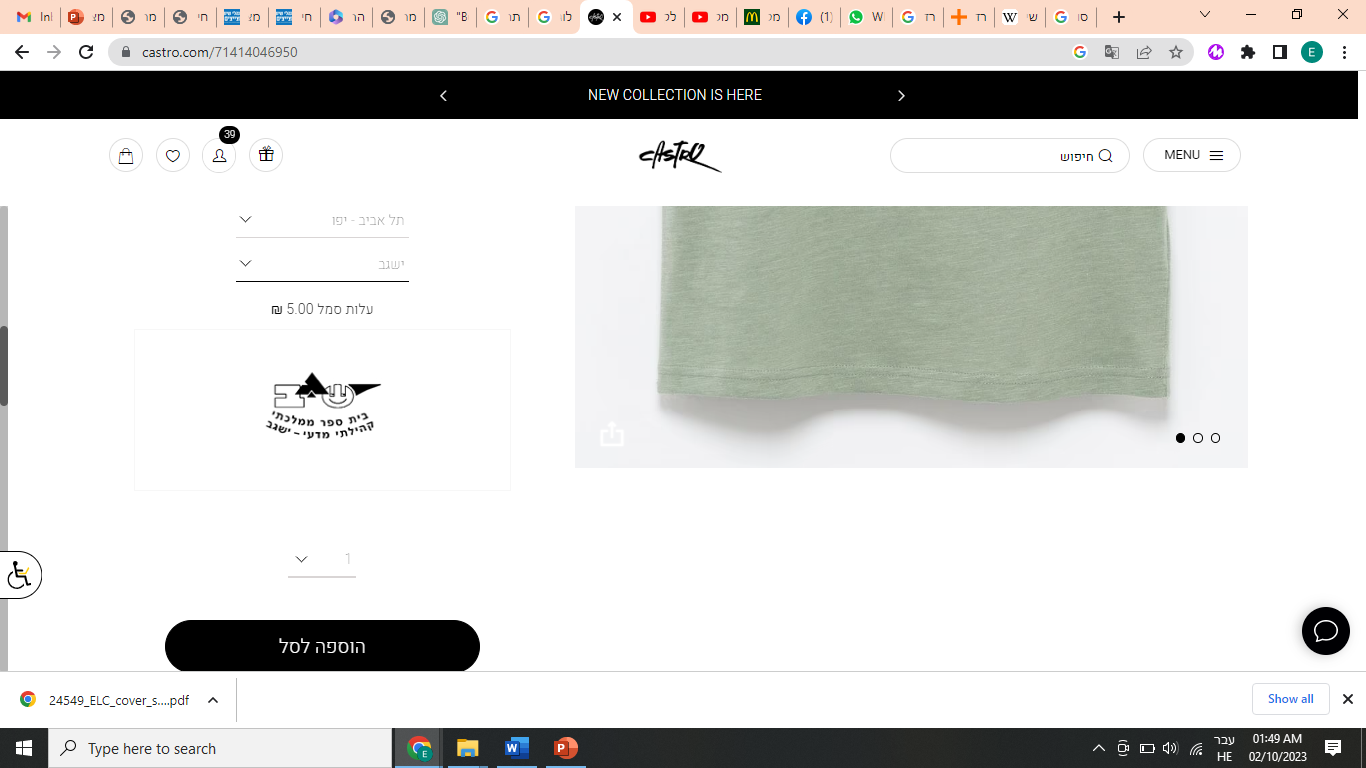 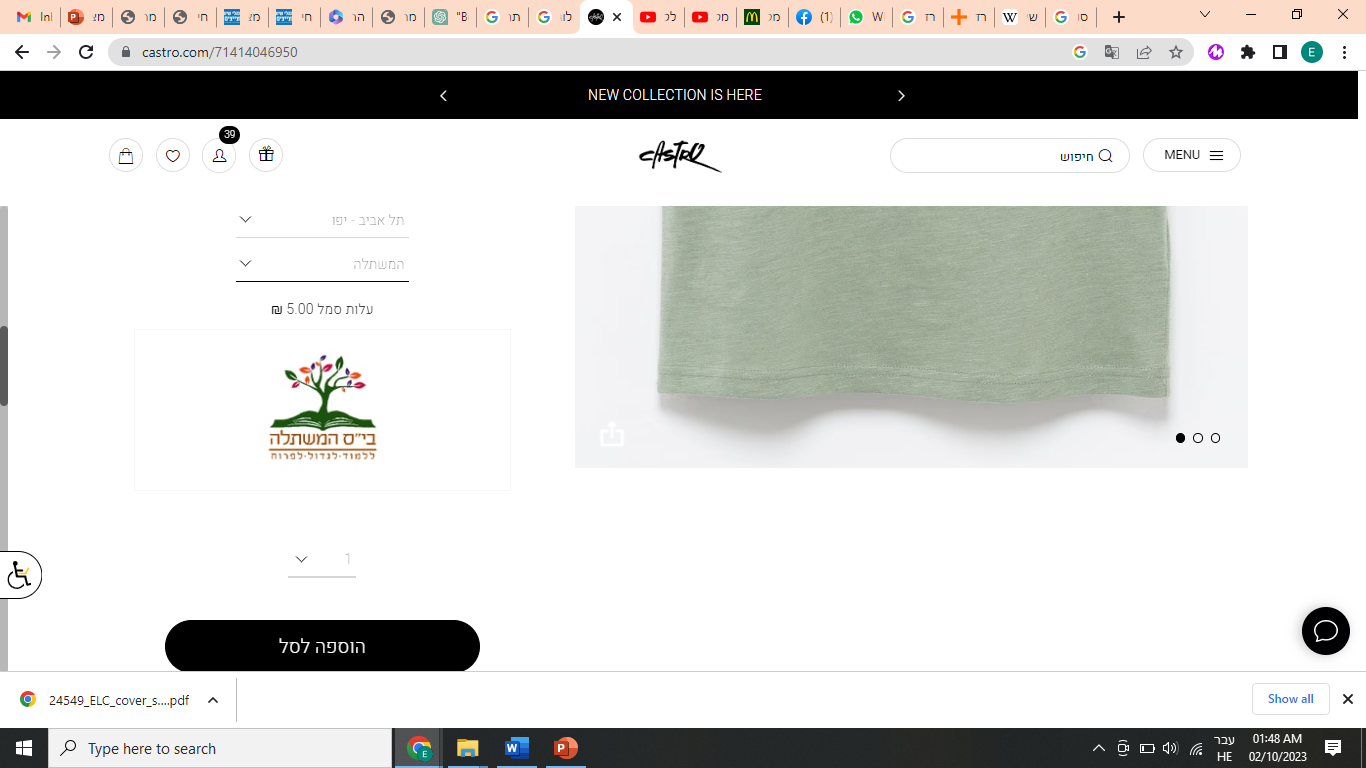 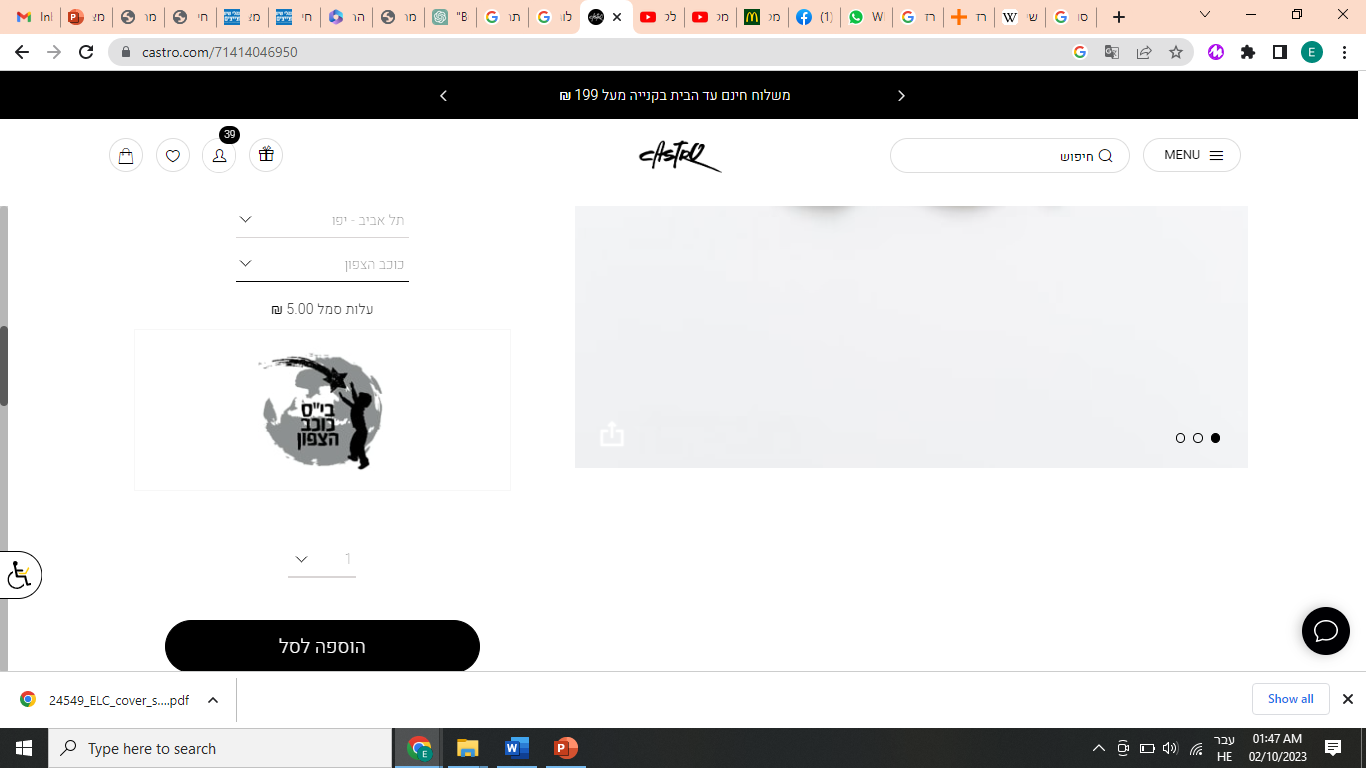 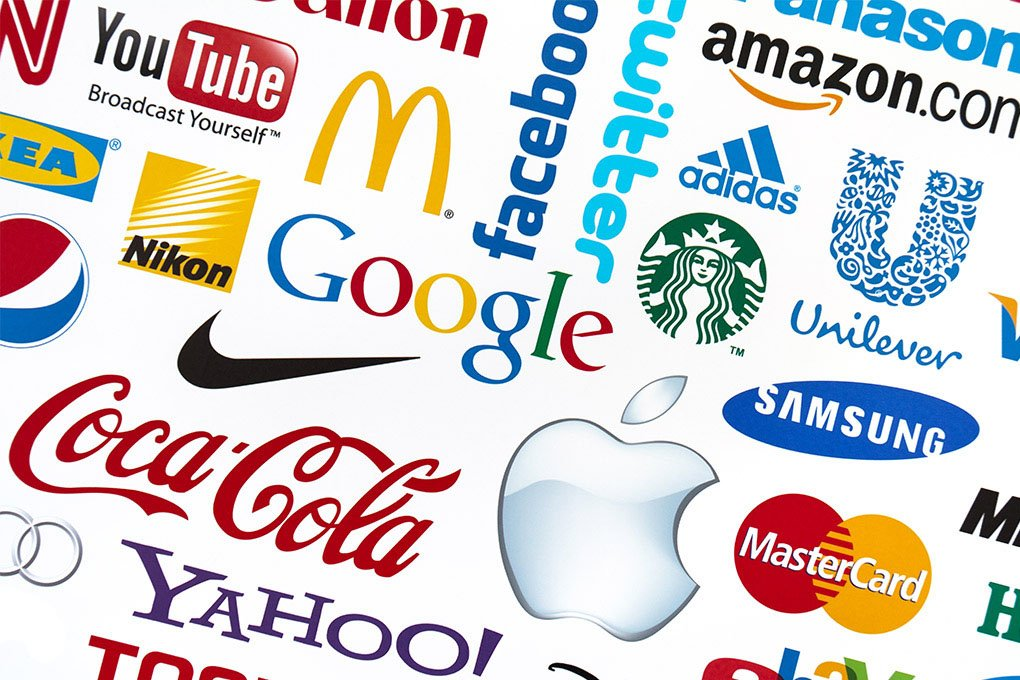 עכשיו אתם בוחרים לכם- לוגו!
כל אחת ואחד ממכם יעצב לוגו 
מה זה אומר? 

לוגו מסמל את הערכים שאתם/ן רוצים/ות  לייצג :) 
תזכרו! הלוגו צריך לעשות רושם מיידי - תוך שנייה
לשם כך עליו להיות זכיר וייחודי !
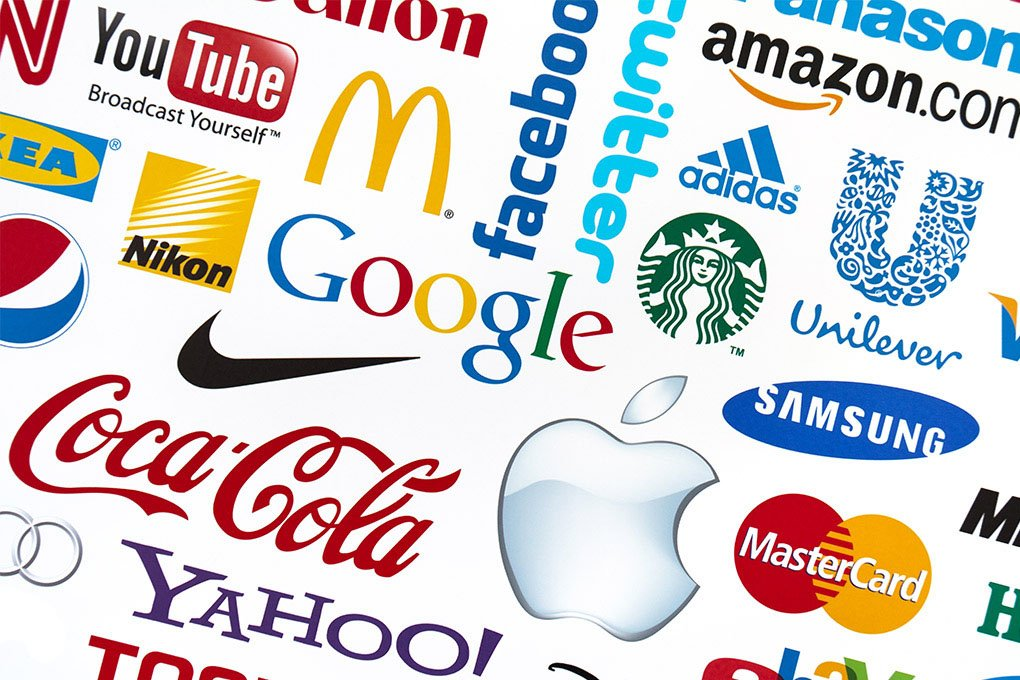 הלוגו שלי!
בחירת צבע ללוגו - אדום, כחול, ירוק וכד'
בחירת מאפיינים מובילים - מה מאפיין אתכם?
בחירת סוג הכתב - גדול , קטן, מעוגל, דק, חד
כתיבת השם ? יכולים לכתוב ויכולים גם לא לכתוב
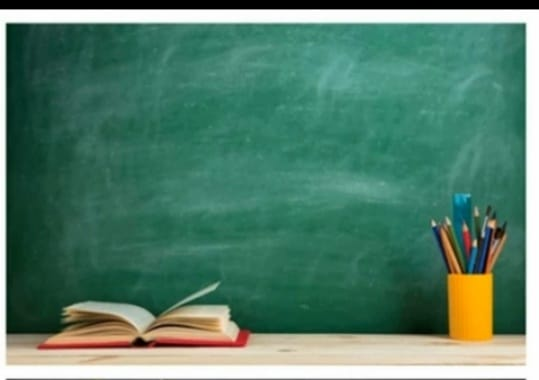 תודה ב'3